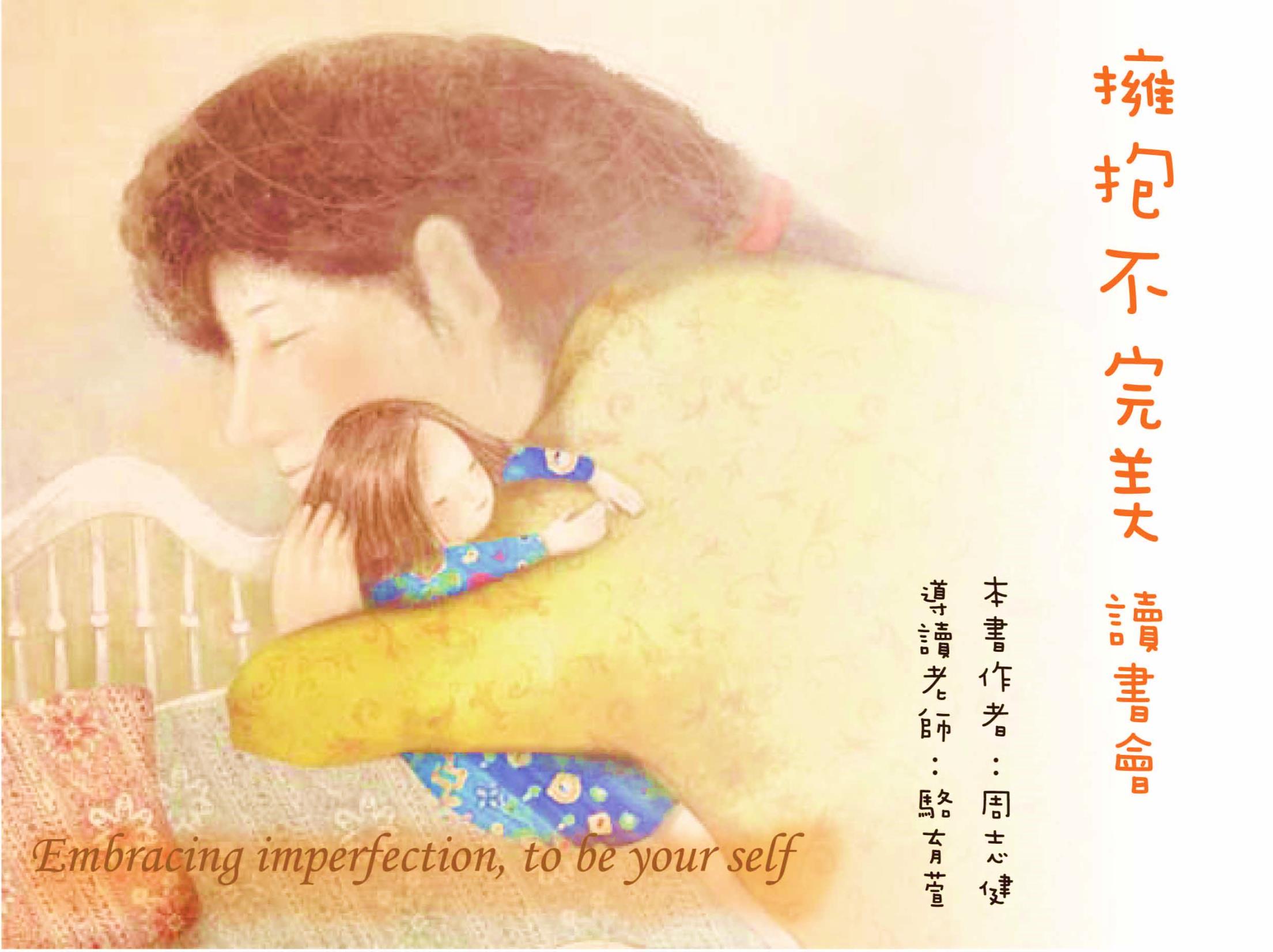 透過故事，認回一個不完美，但卻又很真實的自己
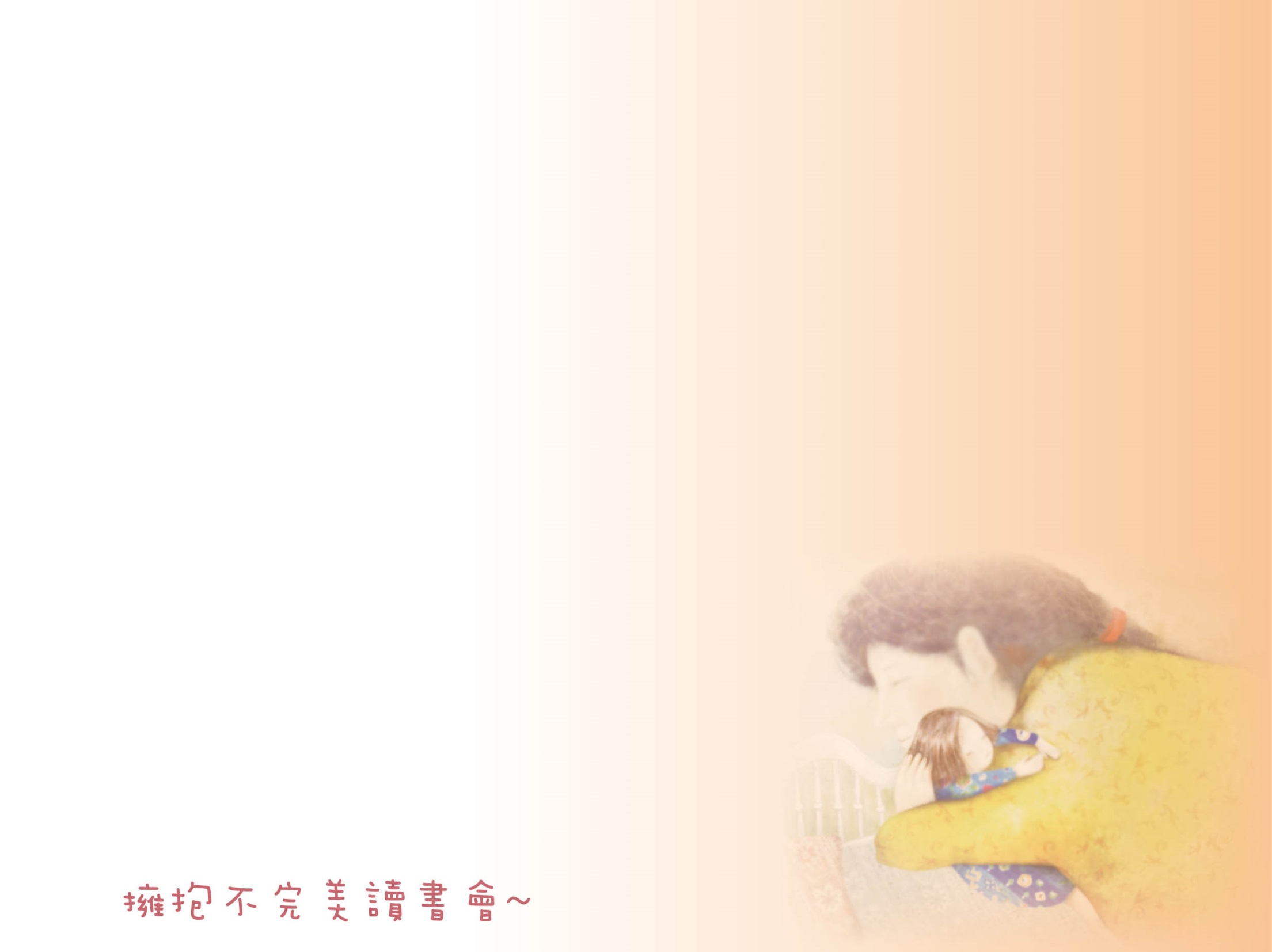 出席成員
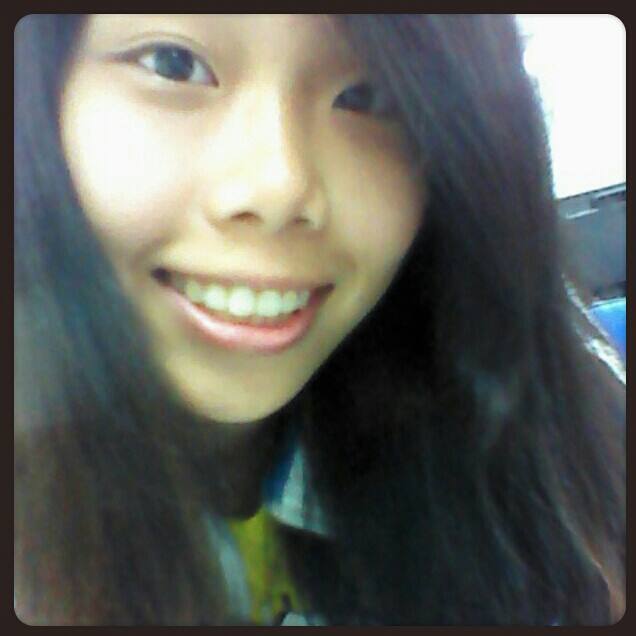 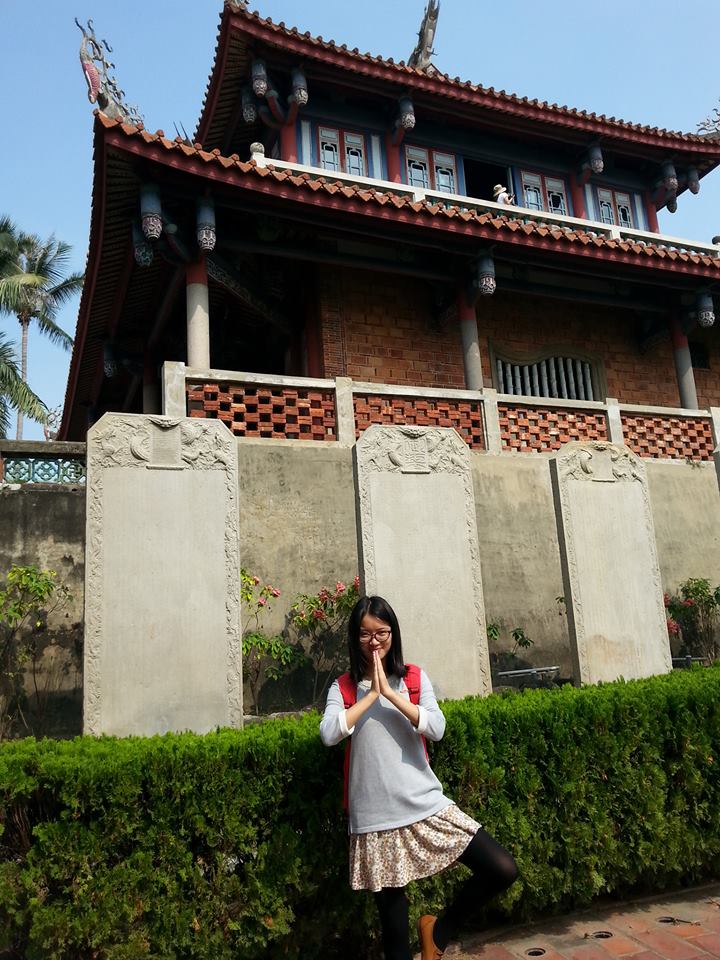 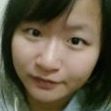 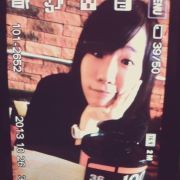 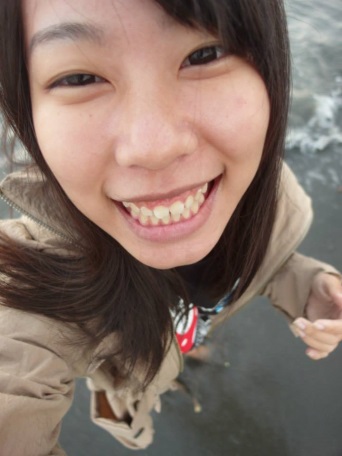 林奕綺
邱伶穎
劉雯愷
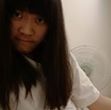 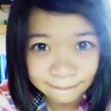 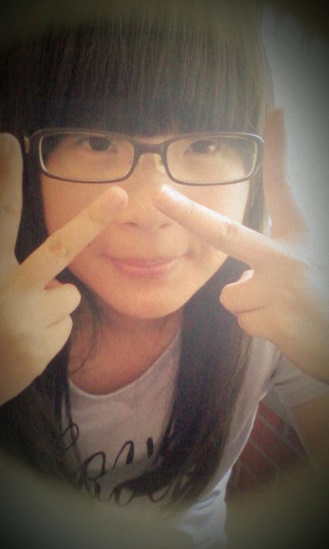 張簡柔柔
陳冠樺
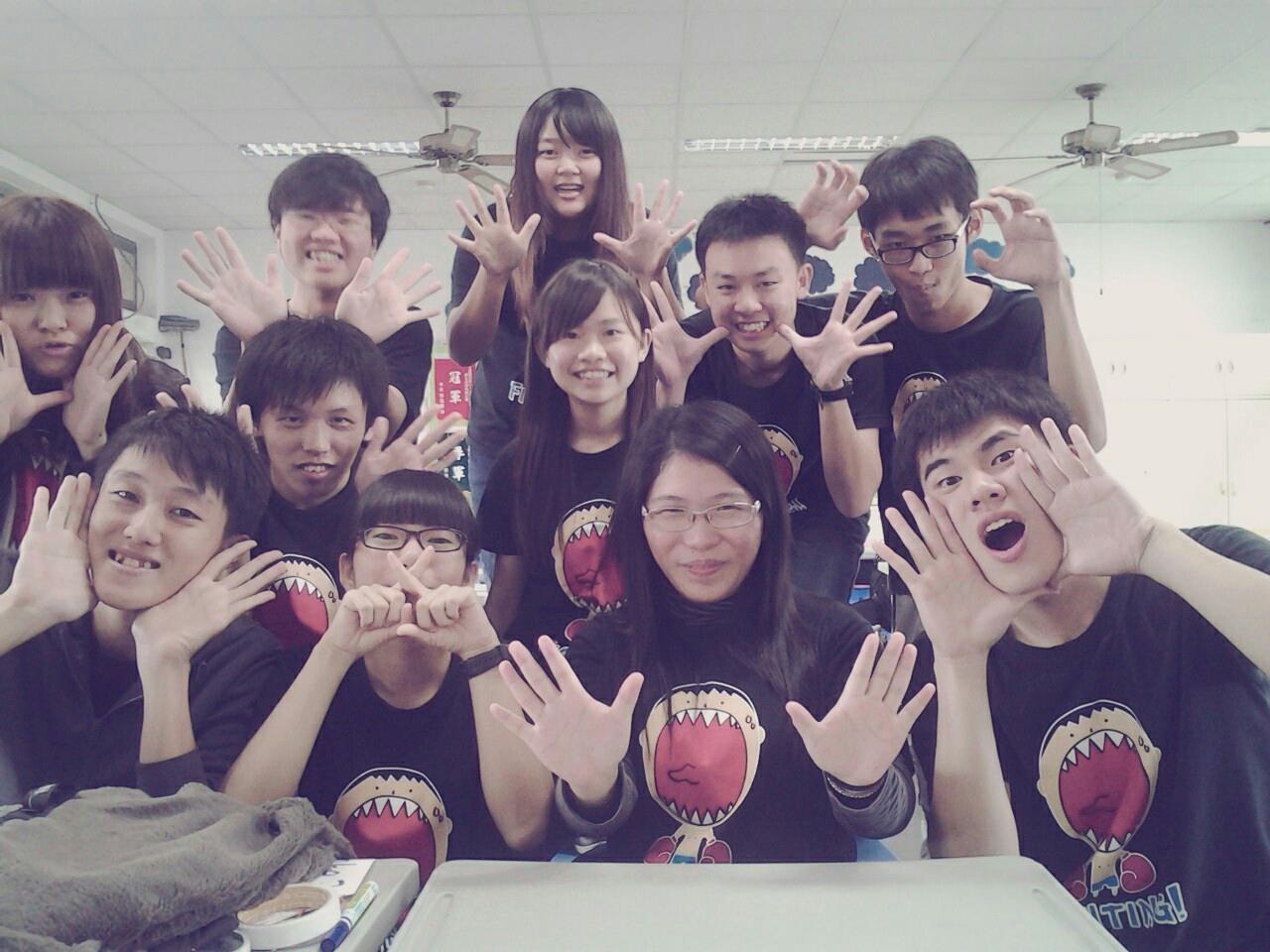 賈之維
陳俞吟
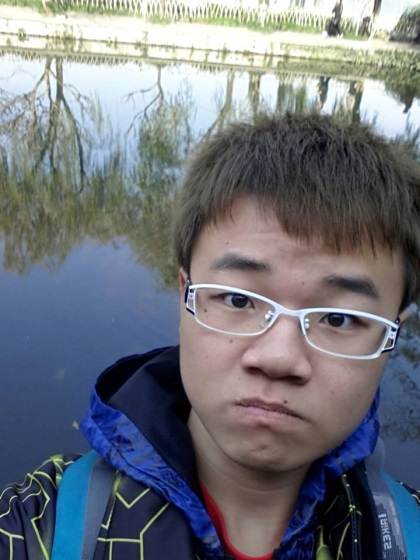 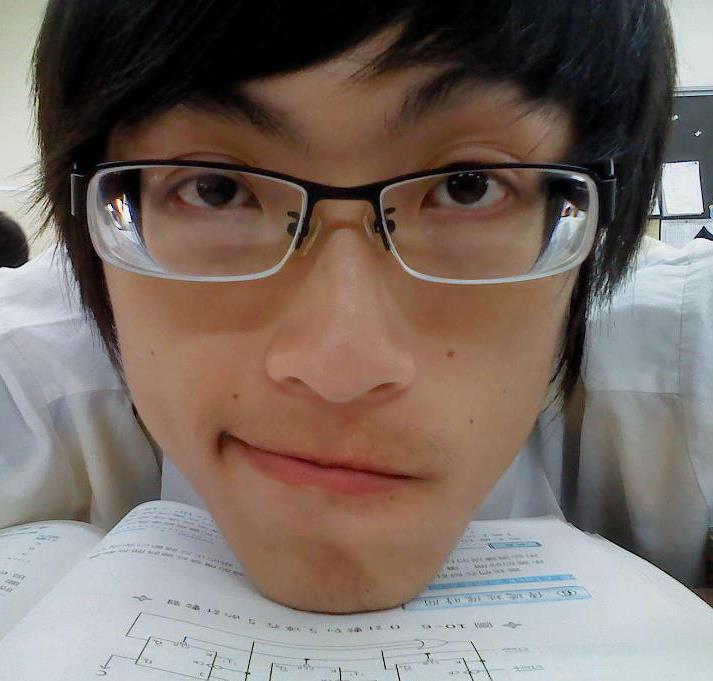 沈季萱
呂旻蕙
吳俞萱
楊朕程
馬志豪
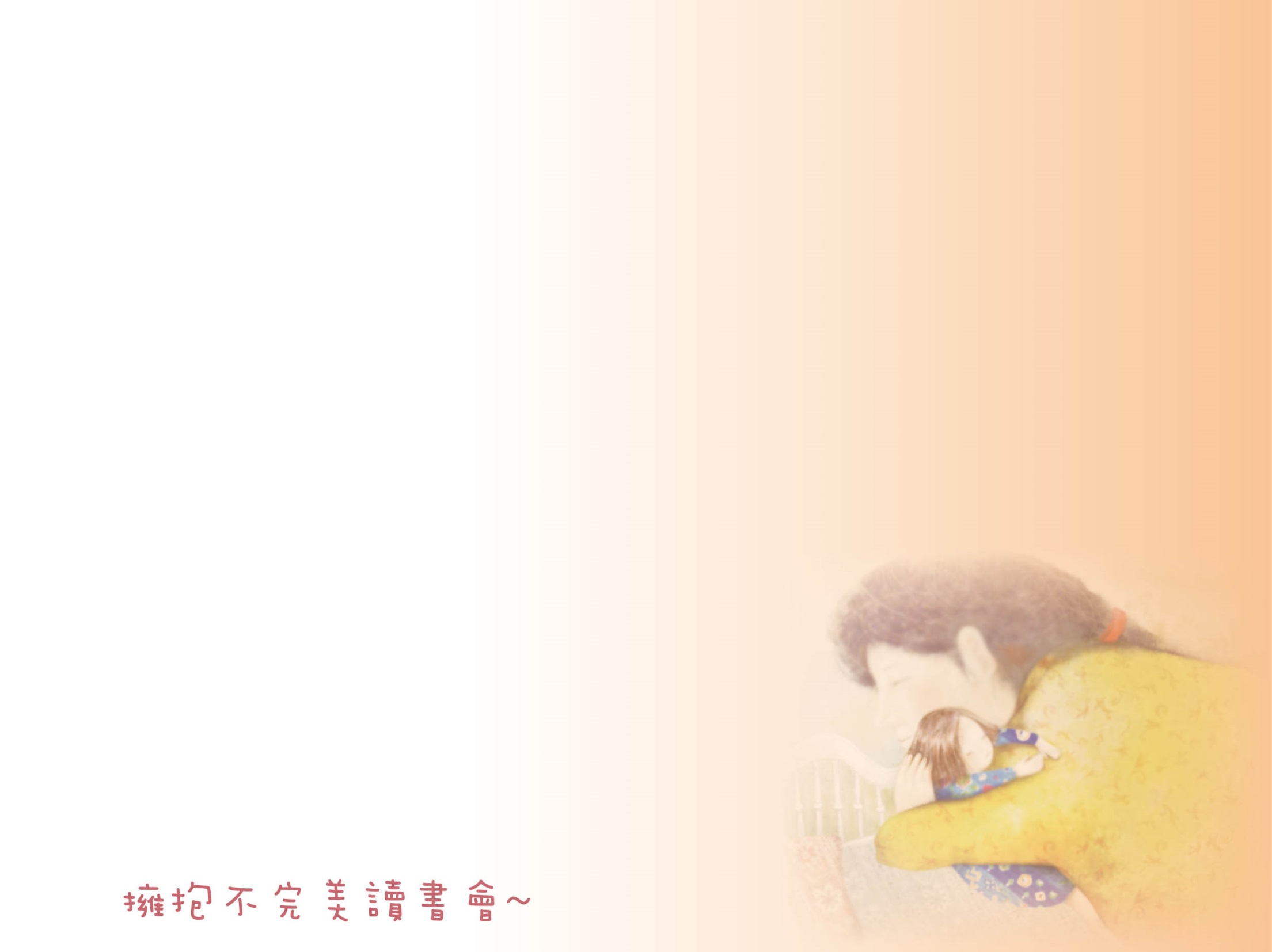 大綱
第一章   認回每一個不完美的自己
跟自己的不完美和解

我一直是一個很自制、要求完美的人。
   但要求完美的本身，就是一種「不完美」。
不管再怎麼追求完美，總會有人對你不滿。
   做人，盡力就好。這是我活了半世紀後，      
   最大的心得。
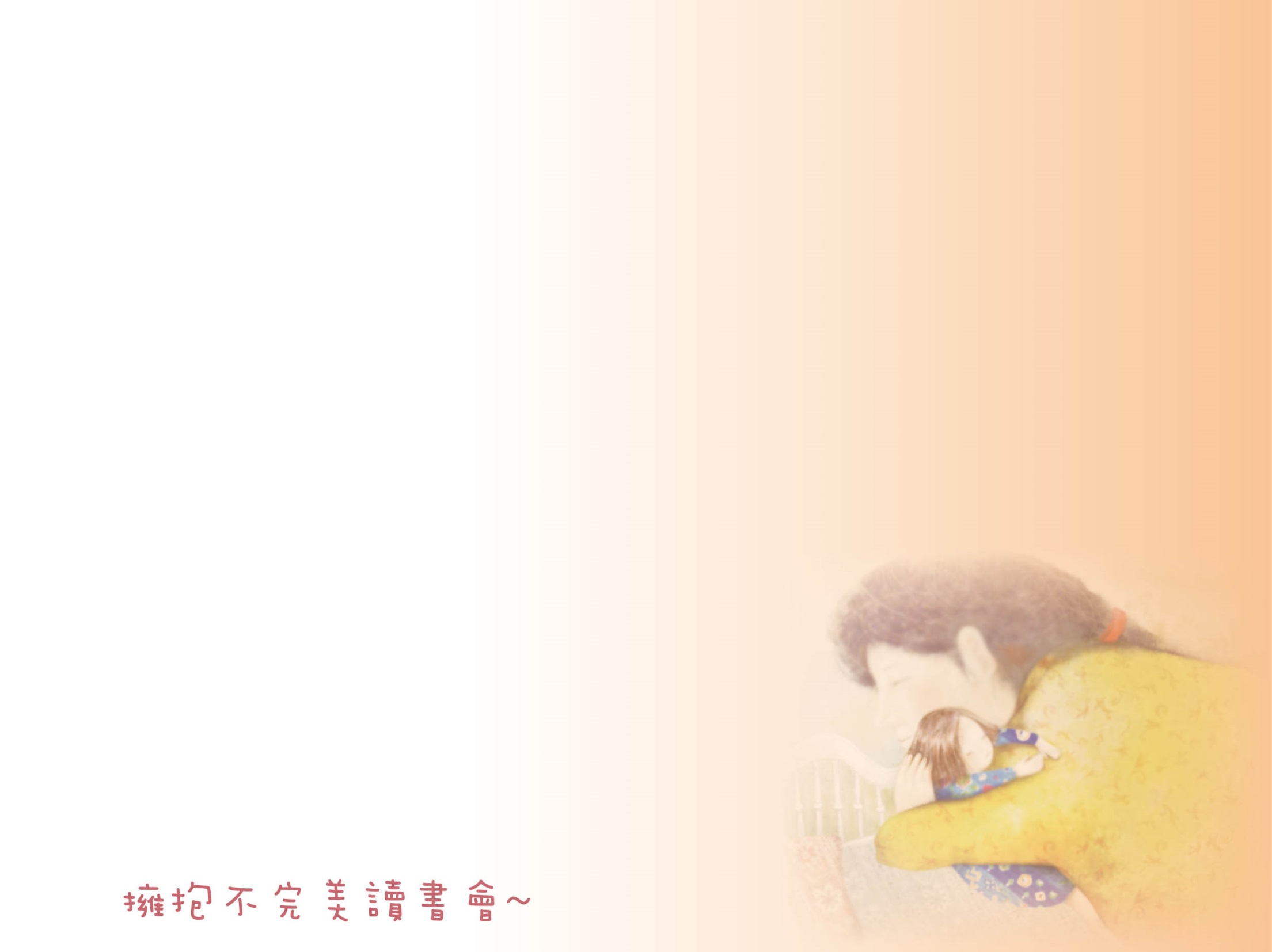 大綱
第二章    認回不完美的母親
是的，我有一個不完美的母親。
讓內心那個理想的母親死掉。

接受不完美的母親，同時也是接受不完美的自己，我們得跟不完美共存。
   於是，屬於我的美好人生，才會開始。
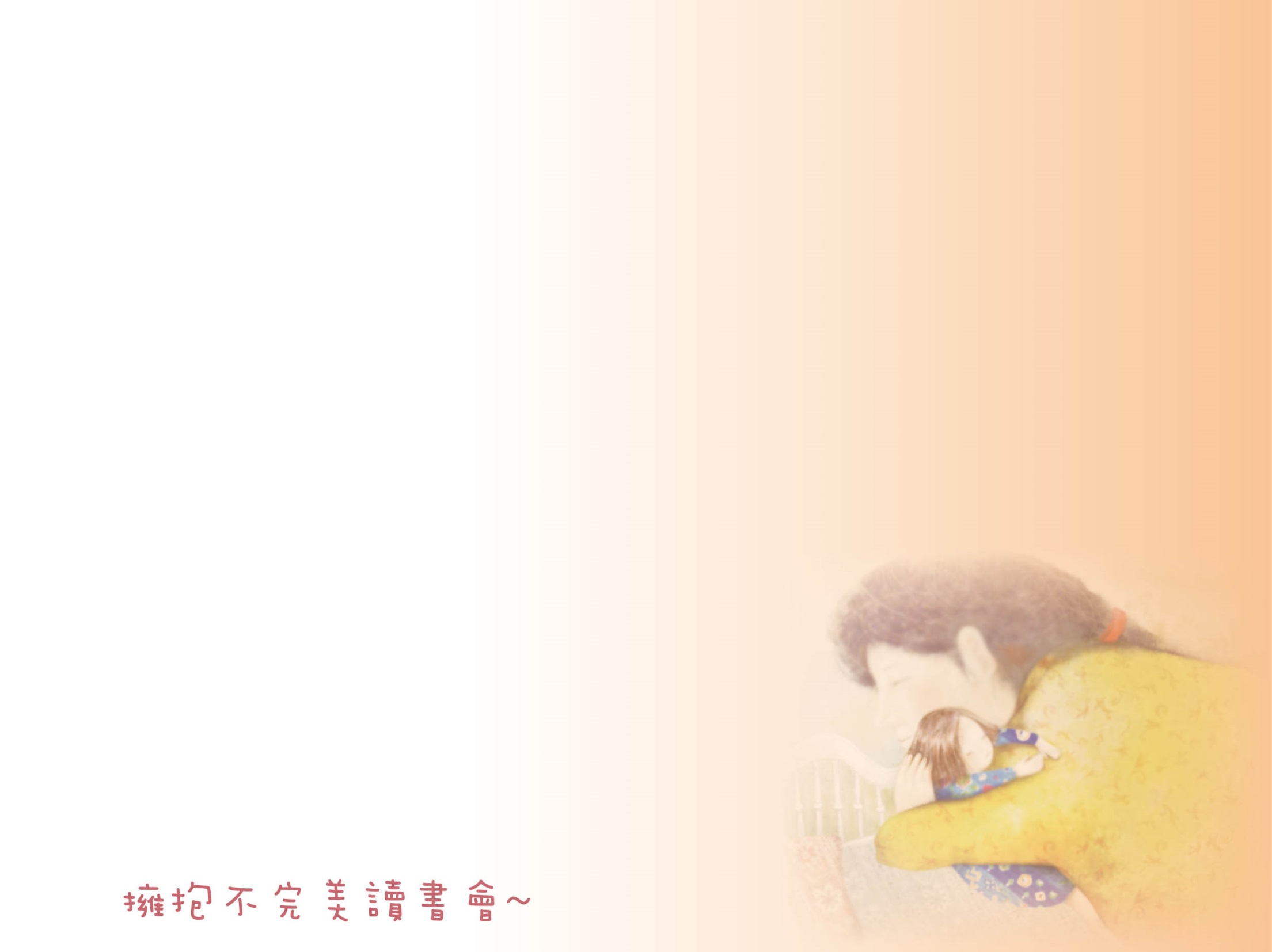 大綱
第三章    擁抱你內在小孩
內在小孩的靈性療癒。
超渡童年的傷痛。

對生命，有時只能「接受、臣服」這是唯一的療癒之道。
被背叛、受傷的心靈，需要這種超渡的歷程才得以漸漸撫平傷痛。
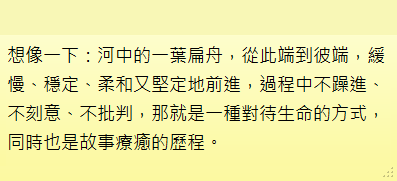 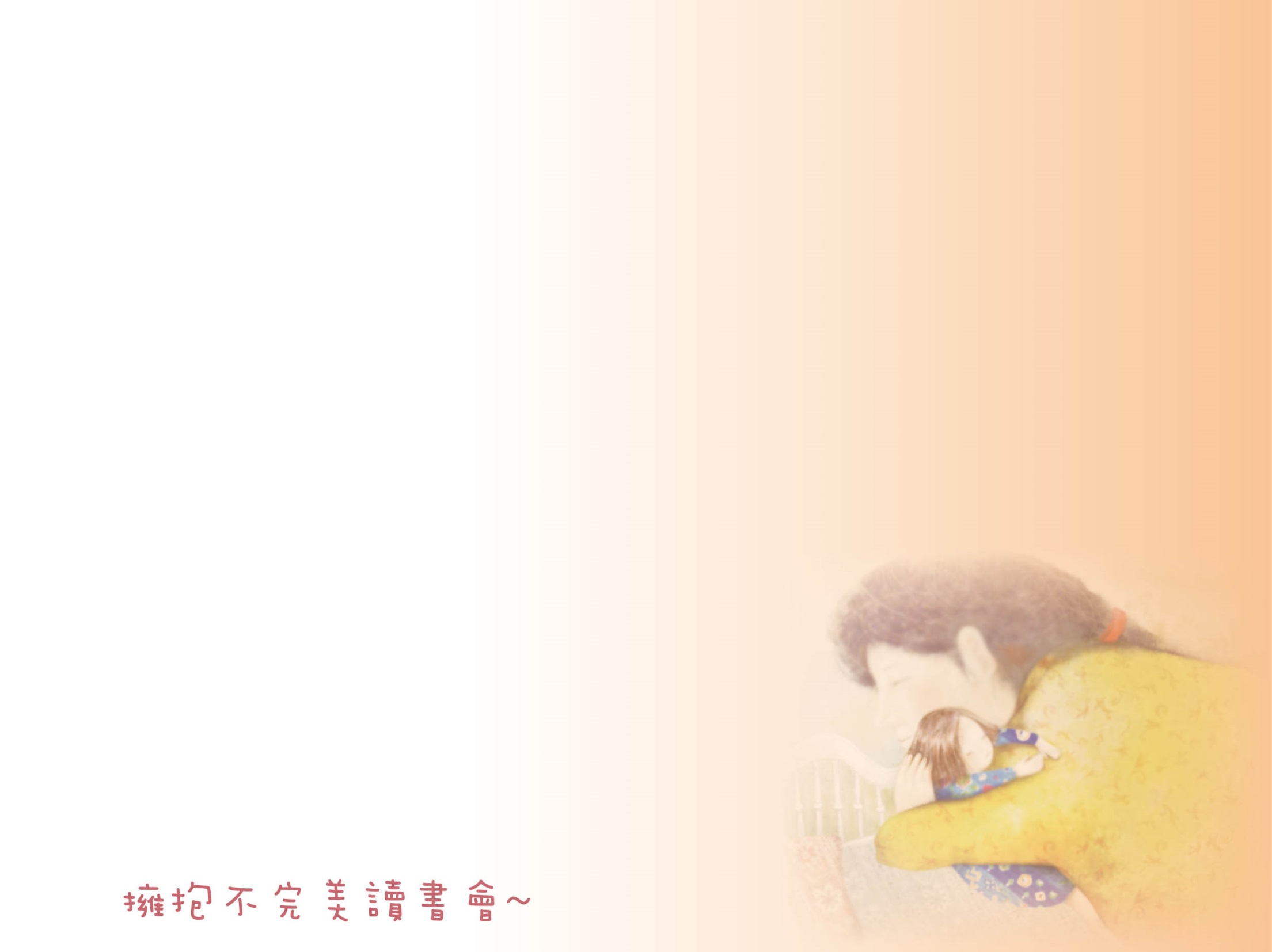 大綱
第四章    在不完美中看見生命的美好
這樣的寂寞，有誰懂？

他的寂寞，裡面有很多的憤怒、悲傷、挫折與愛的匱乏。
既然得不到父母的愛，那就學會自己給自己愛，這是每個人的責任，而你，已經開始做了。
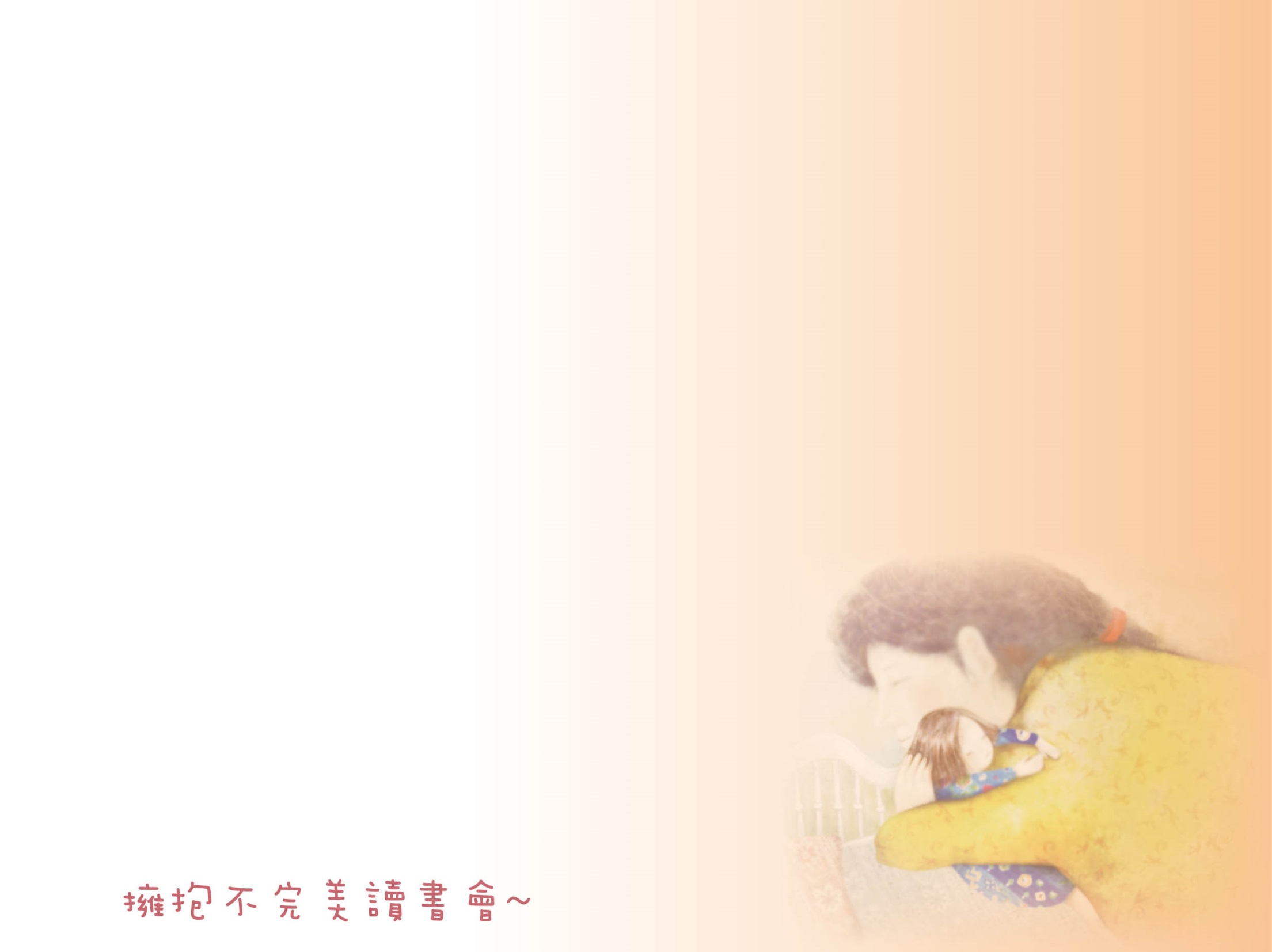 討  論  議  題
談論與兄弟姊妹的相處
分享父母對待子女的不公平
與人修復關係
訴說不完美的自己
給內在小孩的一封信
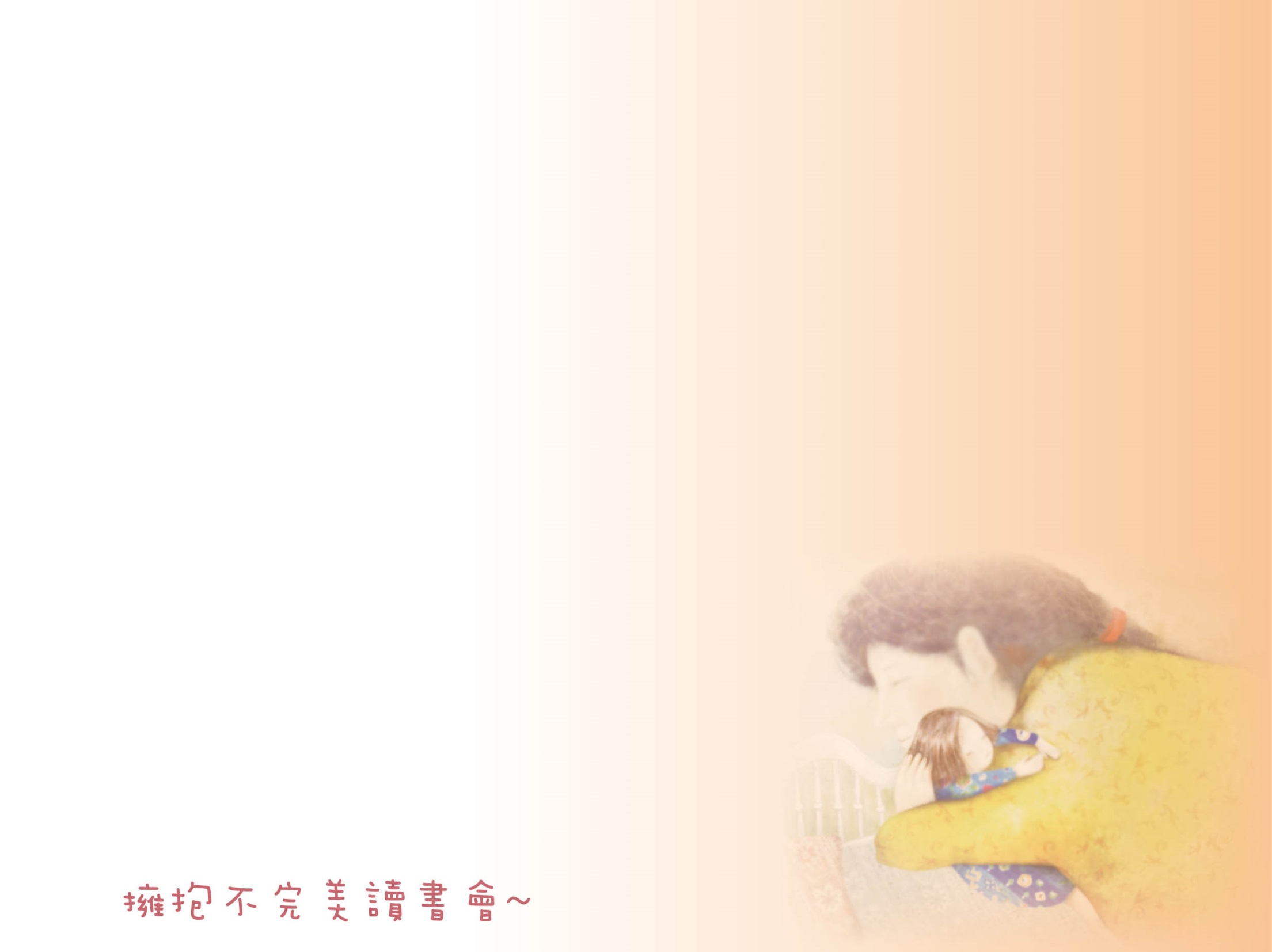 活 動 剪 影
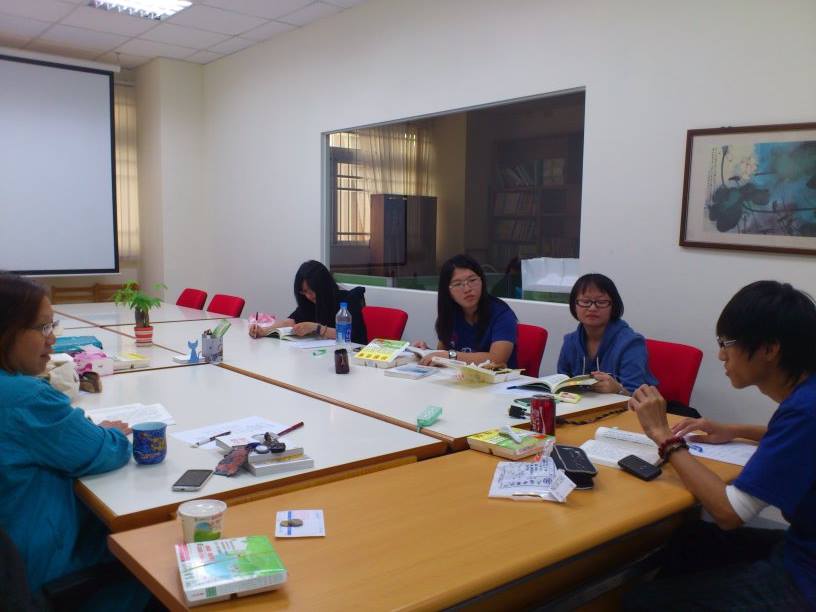 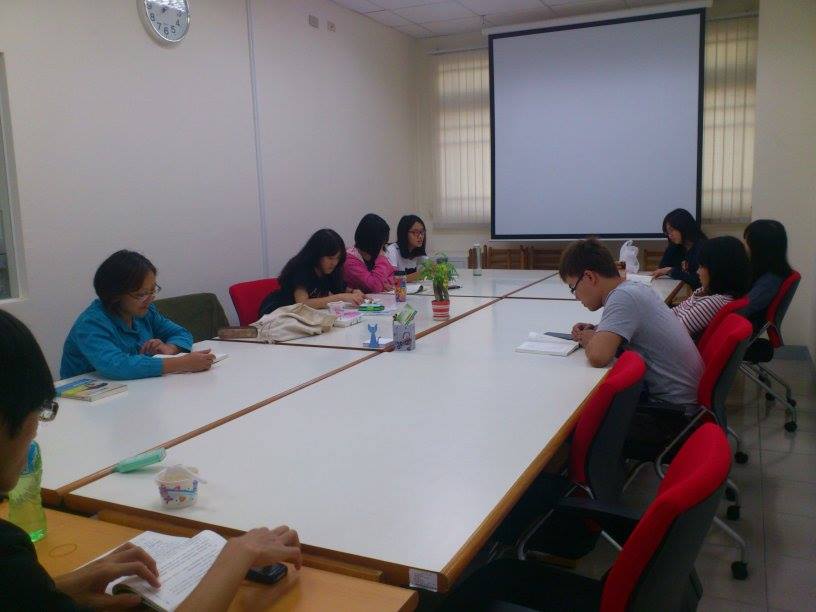 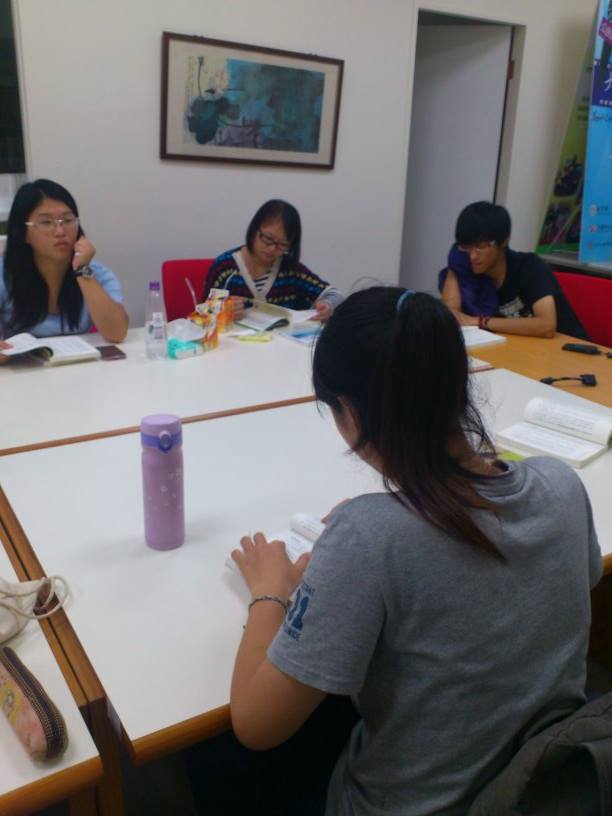 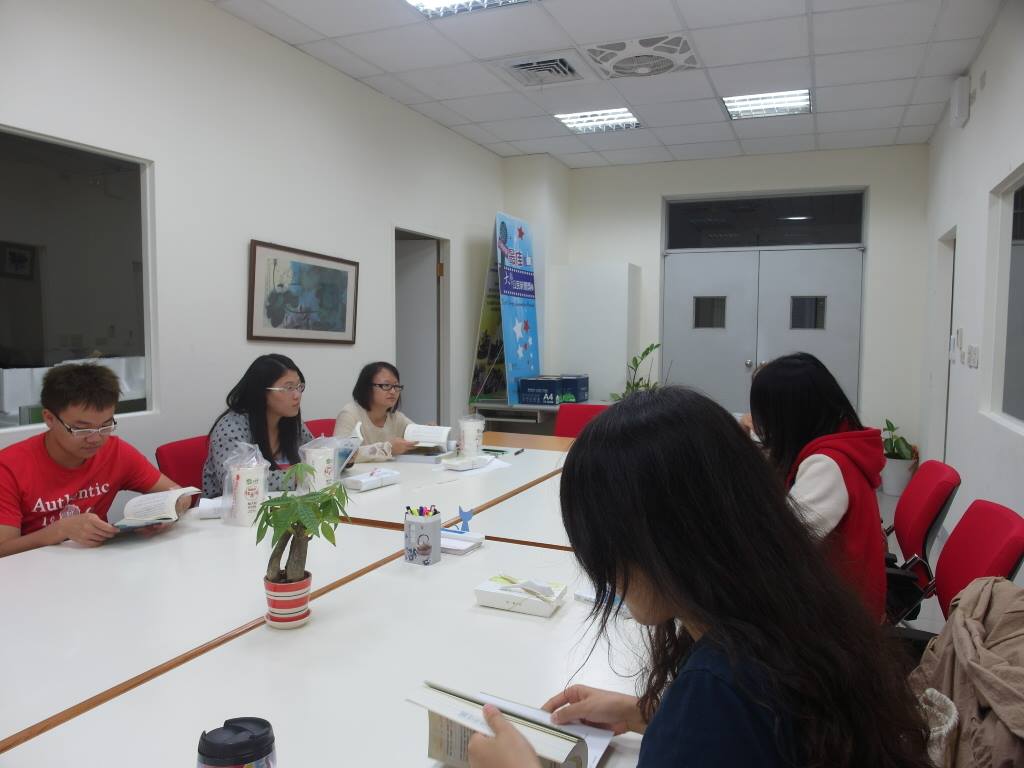 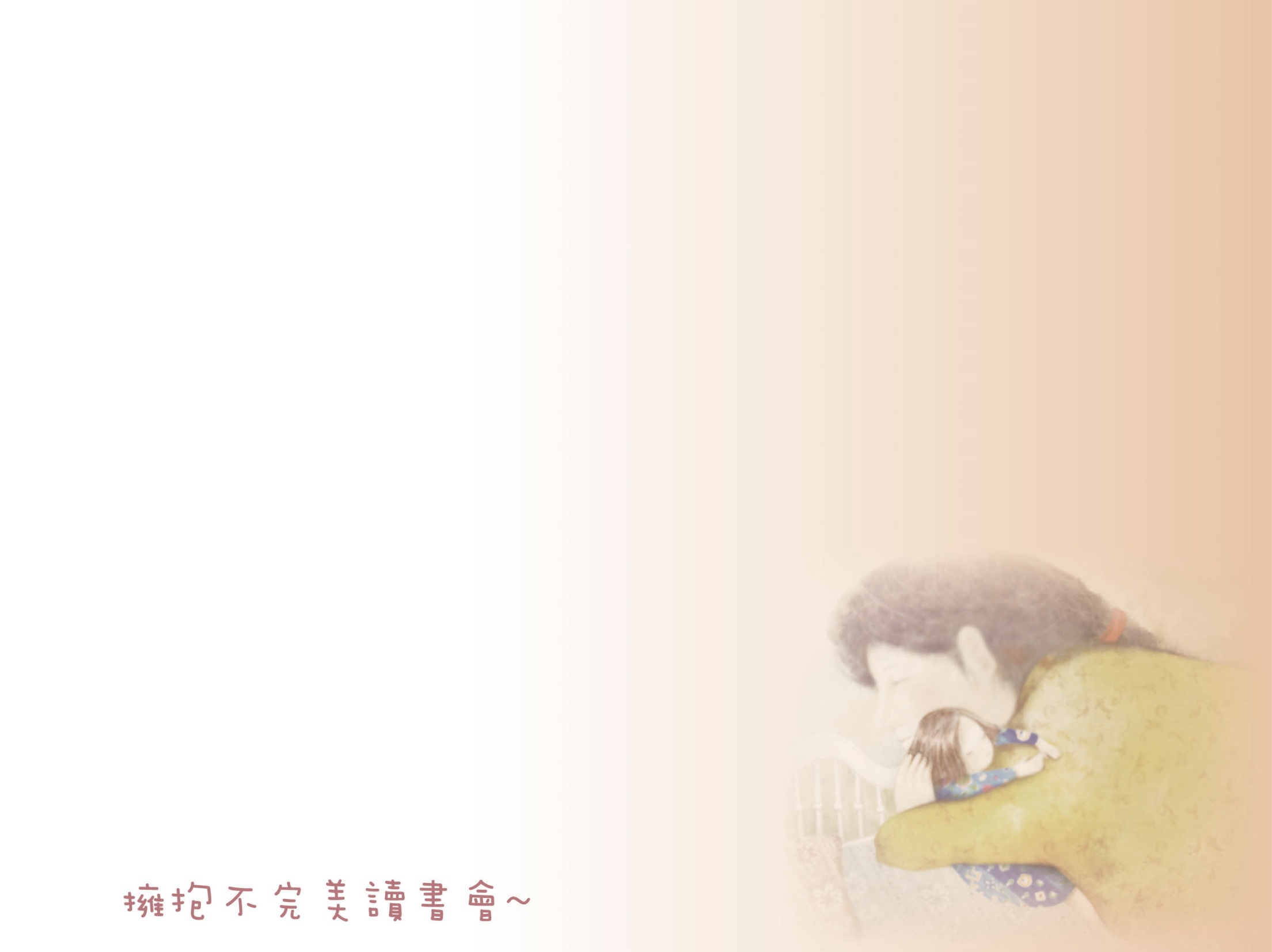 成  員  心  得
陳冠樺：
去年第一次參加讀書會，也是本書作者寫的第一部「故事的療癒力量」，上次參加後收穫良多，一直有想要再次參與的想法，剛好前一陣子又看到駱老師在社團po的TA文，就決定參加了。
原本以為大致會跟之前的讀書會感覺類似相同，但這次卻出乎我的意料，或許是人、書、討論的話題不同，又或許是自己多了許多不一樣的人生經歷，在這次讀書會中又是一番全新感受，每次的讀書會都讓我覺得很值得、很有收穫。
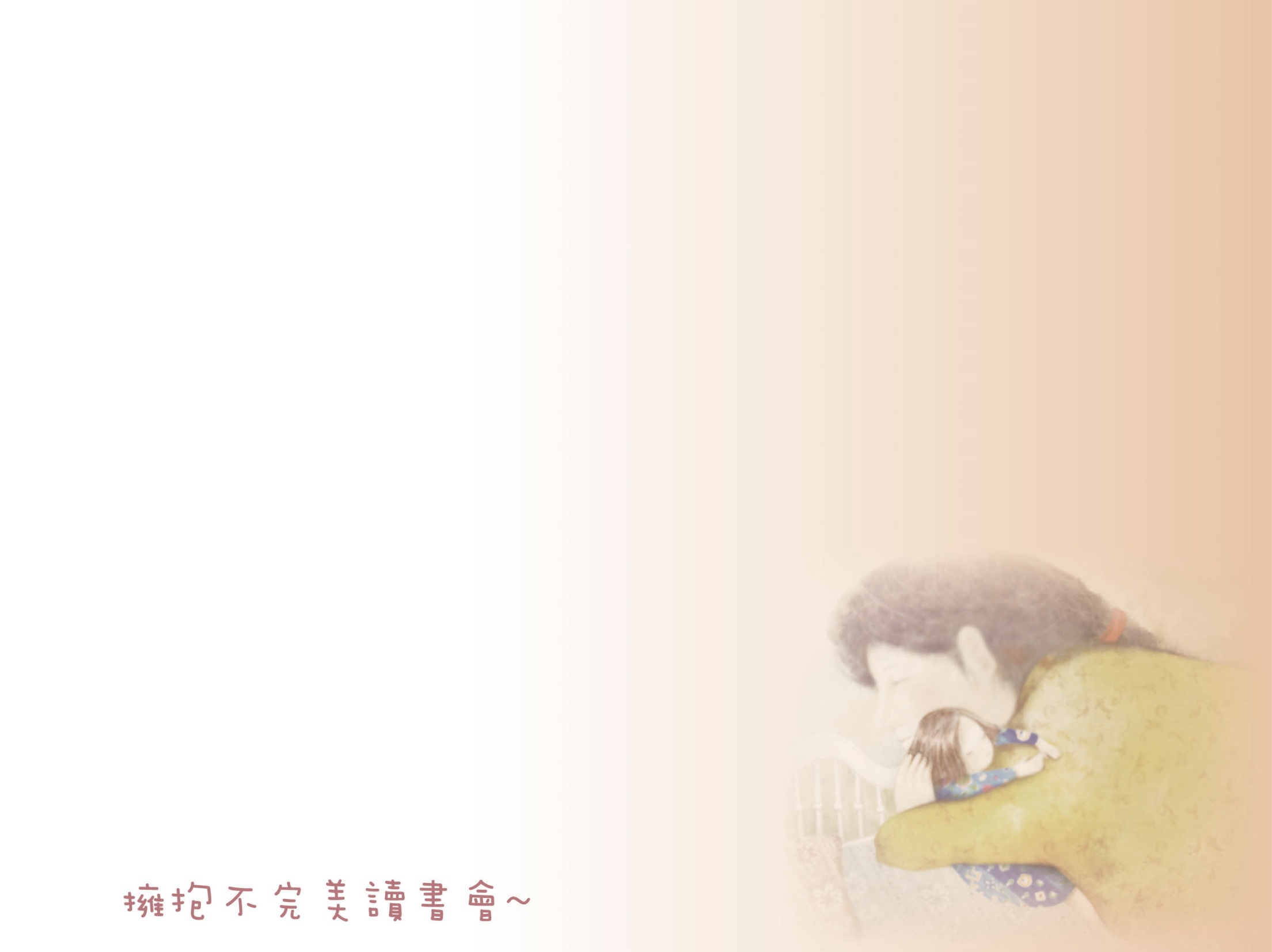 邱伶穎：
原本參加這個讀書會抱著可以抵學分的態度來的，後來看了"擁抱不完美”這本書，作者在裡面講了很多關於他自己的不完美，和同學老師面對面的分享著自己的生命故事，讓我發現到我自己也有很多的不完美。寬以待人、嚴以律己，但通常我們都是寬以待己、嚴以律人。大家應該都要改進，努力把自己的不完美變成完美。
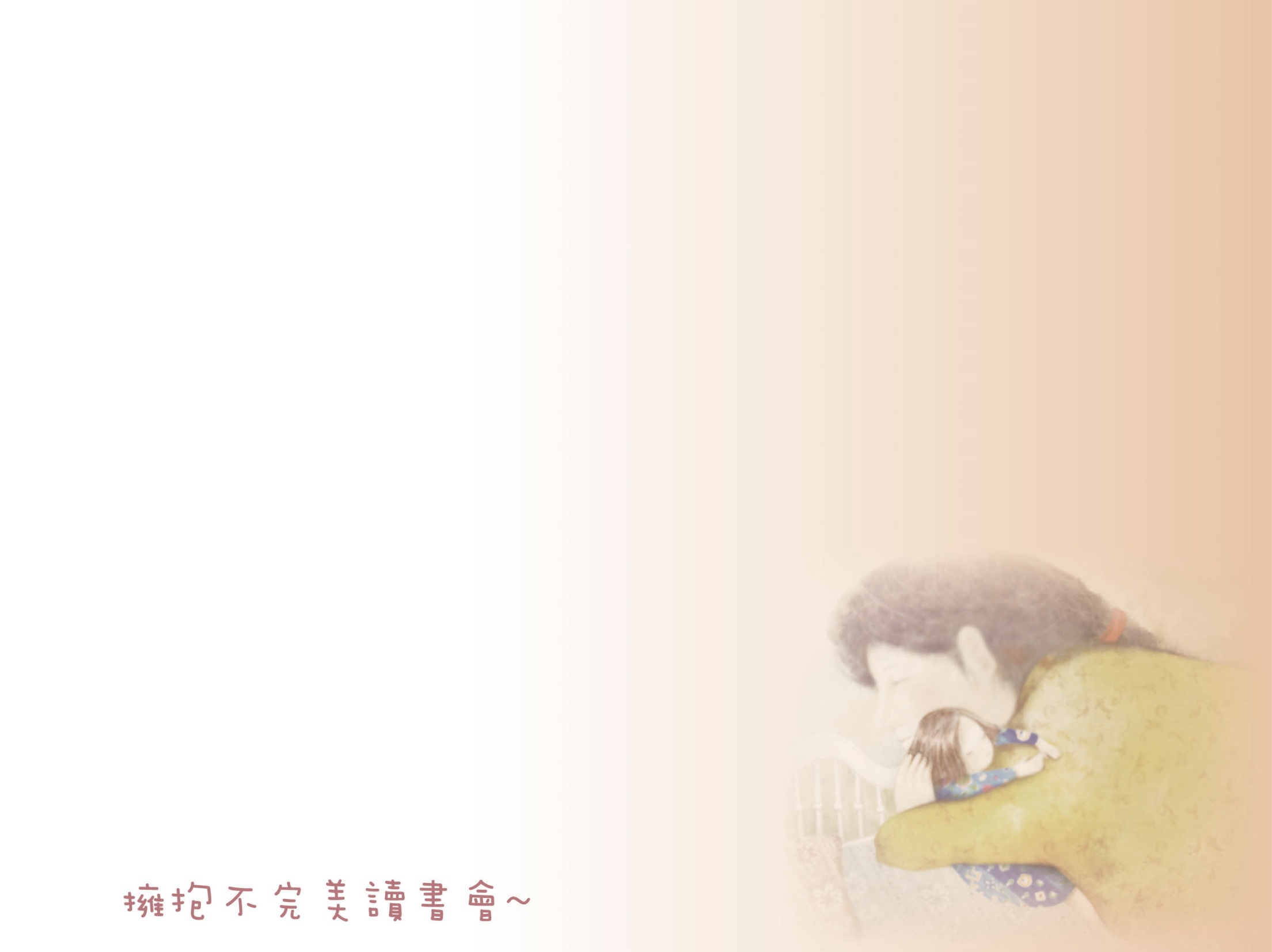 林奕綺：
很開心自己能參加這次的讀書會，其中我最印象深刻的是大家一起分享小時候的回憶，因為弟弟不敢承認而被處罰，為了想吃糖果而去頂罪，因為是家中最小的而倍受寵愛等等，這樣分享彼此的故事的感覺又更親近大家一點，一群並不了解對方的人聚在一起 卻能毫無顧慮的的把心裡的想法、自己的經歷說給大家聽，我覺得很神奇，也很難得，很喜歡這樣感覺。
謝謝駱老師、謝謝參與讀書會的大家， 也謝謝我自己。
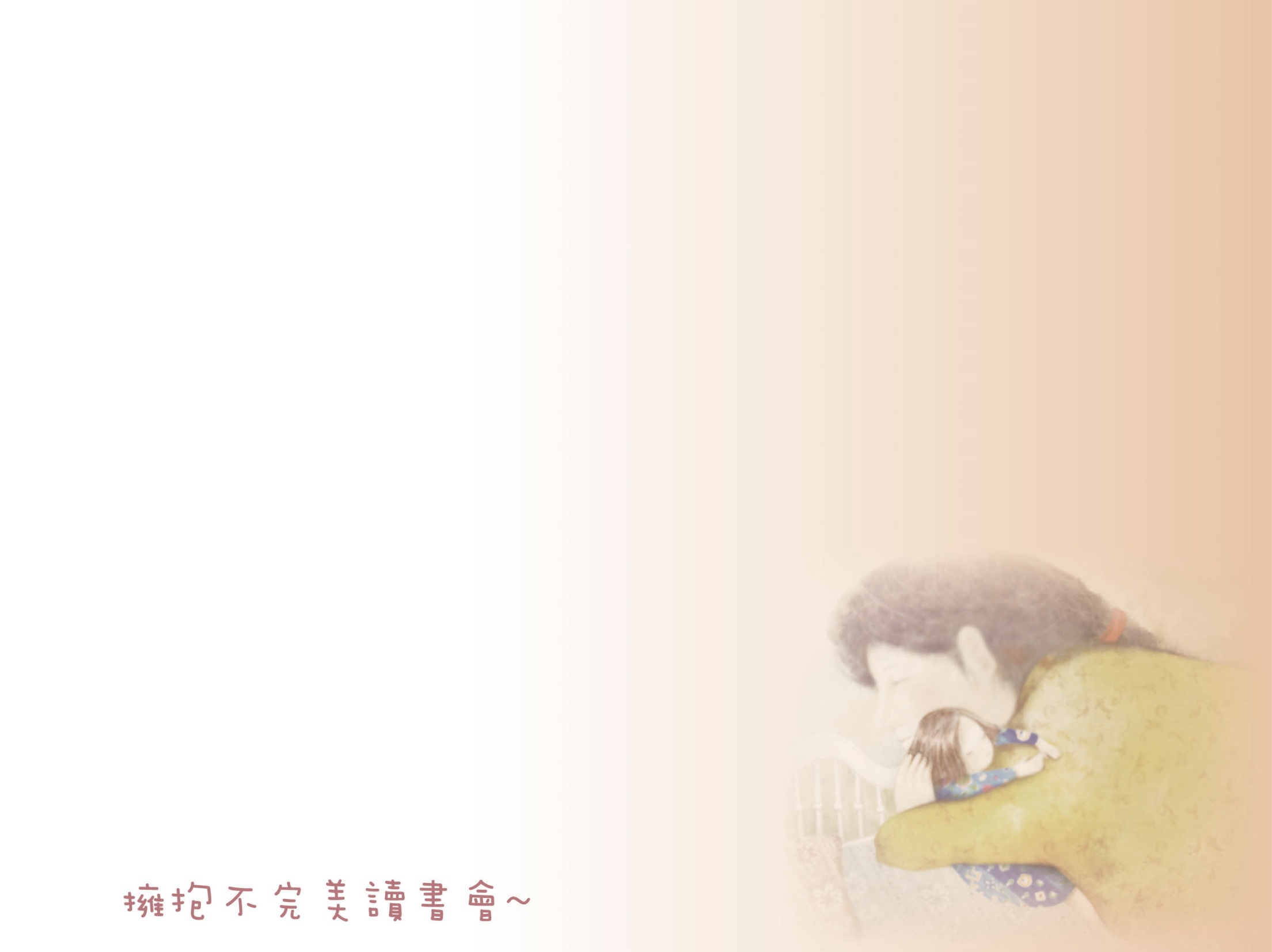 張簡柔柔：
剛開始來參加讀書會是為了學分這個理由，後來發現了比學分還珍貴的事情。
聽聽別人的故事，說說自己的過程，在我這裡感受到了不同的心情跟心境，我從自己講出來的故事中有了新的想法跟感受，也從大家的故事跟態度中，看到了不一樣的選擇與勇敢還有面對真實的坦然，這次讀書會總是在每一次的分享當中去瀏覽著每個不同的人生，這比學分還來的有價值多了。
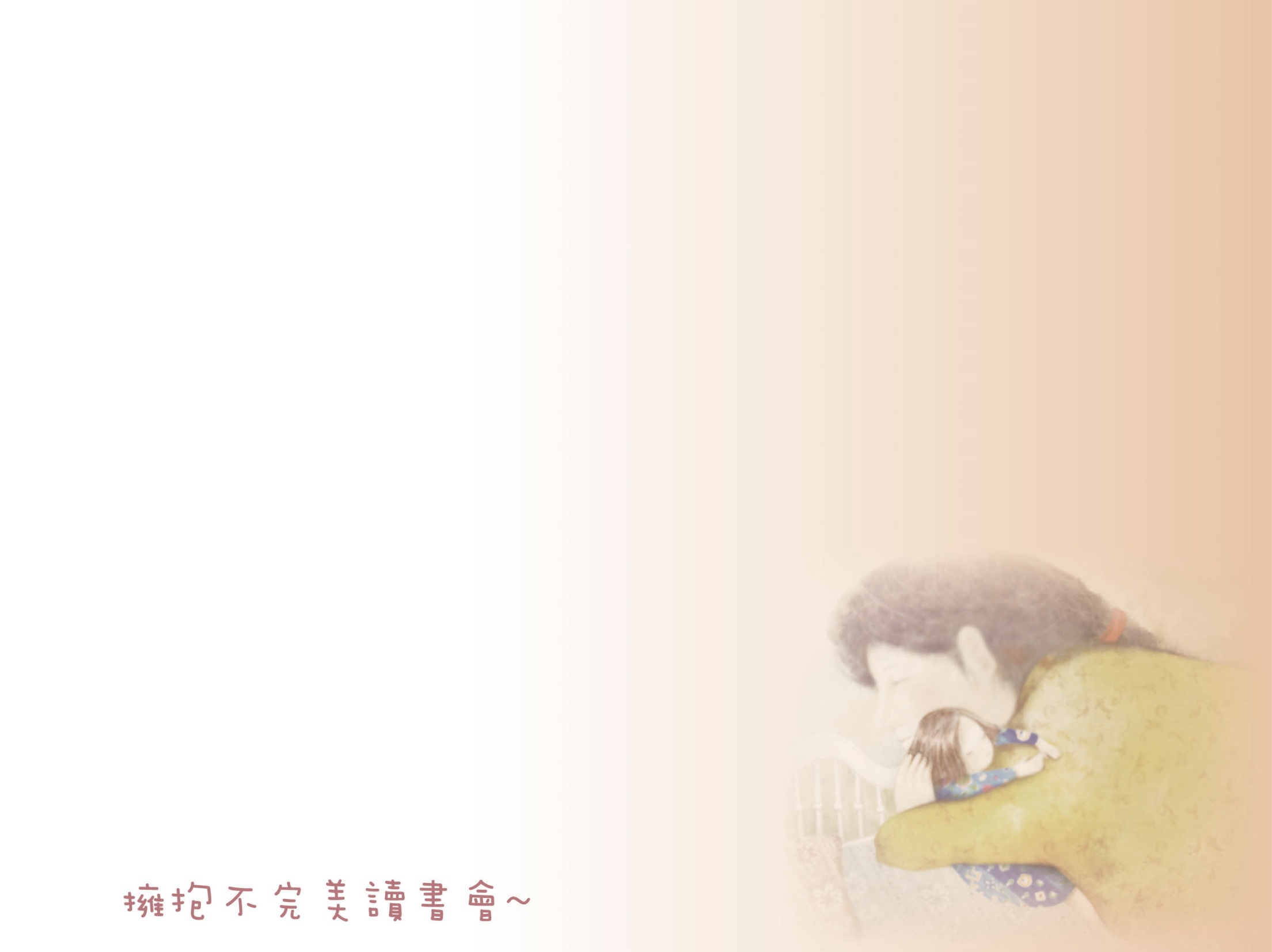 呂旻蕙：
參加這個讀書會，不知為何?我說了很多我不常在大家面前所說的話，讓我對自己更瞭解不完美的自己，我常常覺得矛盾，是因為我都把事情想得太美好，是我讓自己「堵」住了，了解自己的想法、了解不完美的人事物，使我的人生也寬闊了許多，這是我在讀書會中我所認知到的。
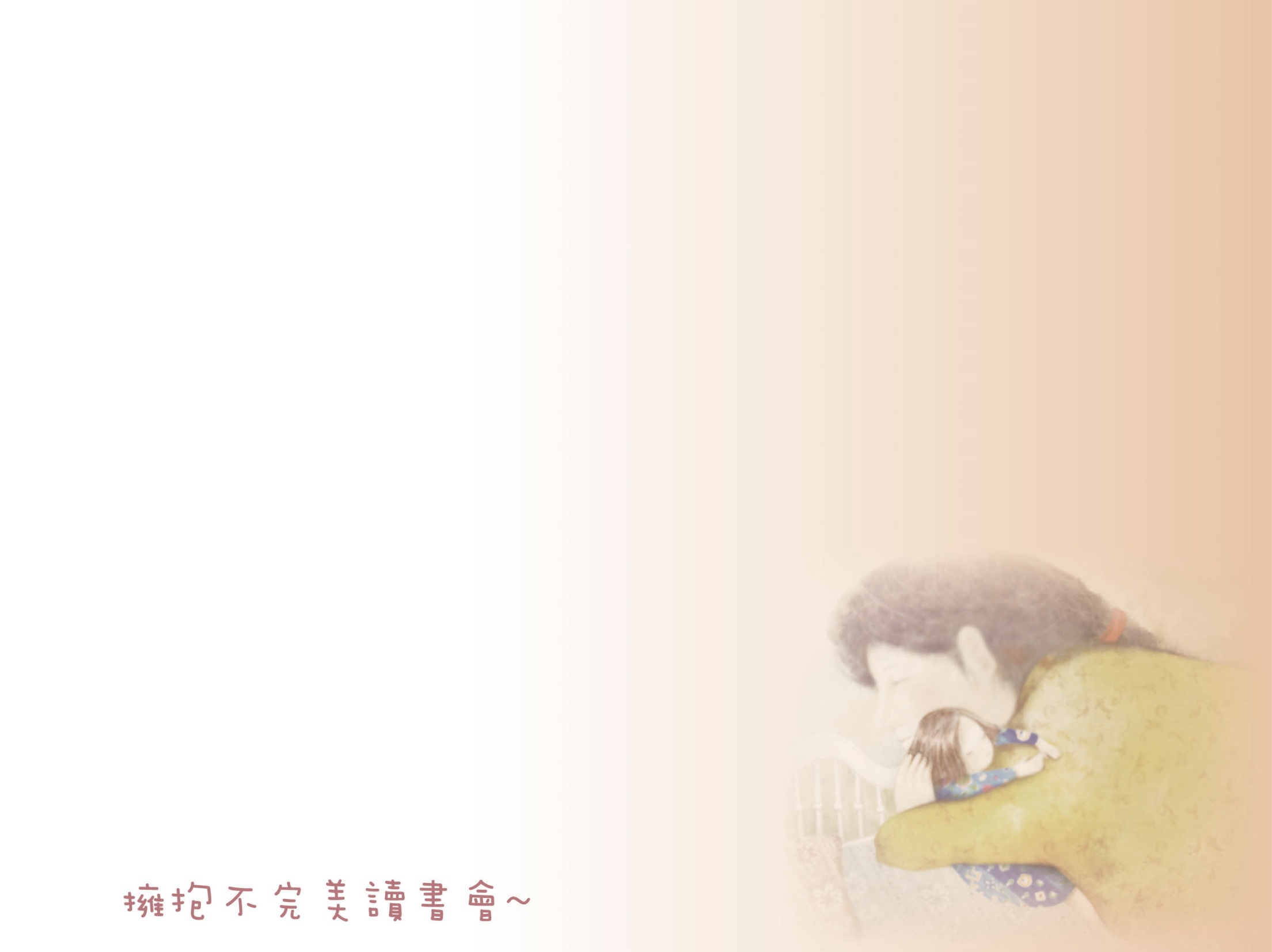 沈季萱：
很高興參加這次的讀書會，原本只是想說我幾乎都沒有參與學校的活動，剛好藉由這次的機會讓我能夠開開眼界。讀書會不僅能夠交換書中的的心得，還能把你生活當中所遇到的困難說出來，大家一起解決你所遇到的困難，分享大家的看法，解開了一些深埋心裏的問題。
平時的我很少有在看課外書，但藉由這次的讀書會，我又多認識了一本好書，也讓我更認識自己，這真是個令人難忘的回憶!
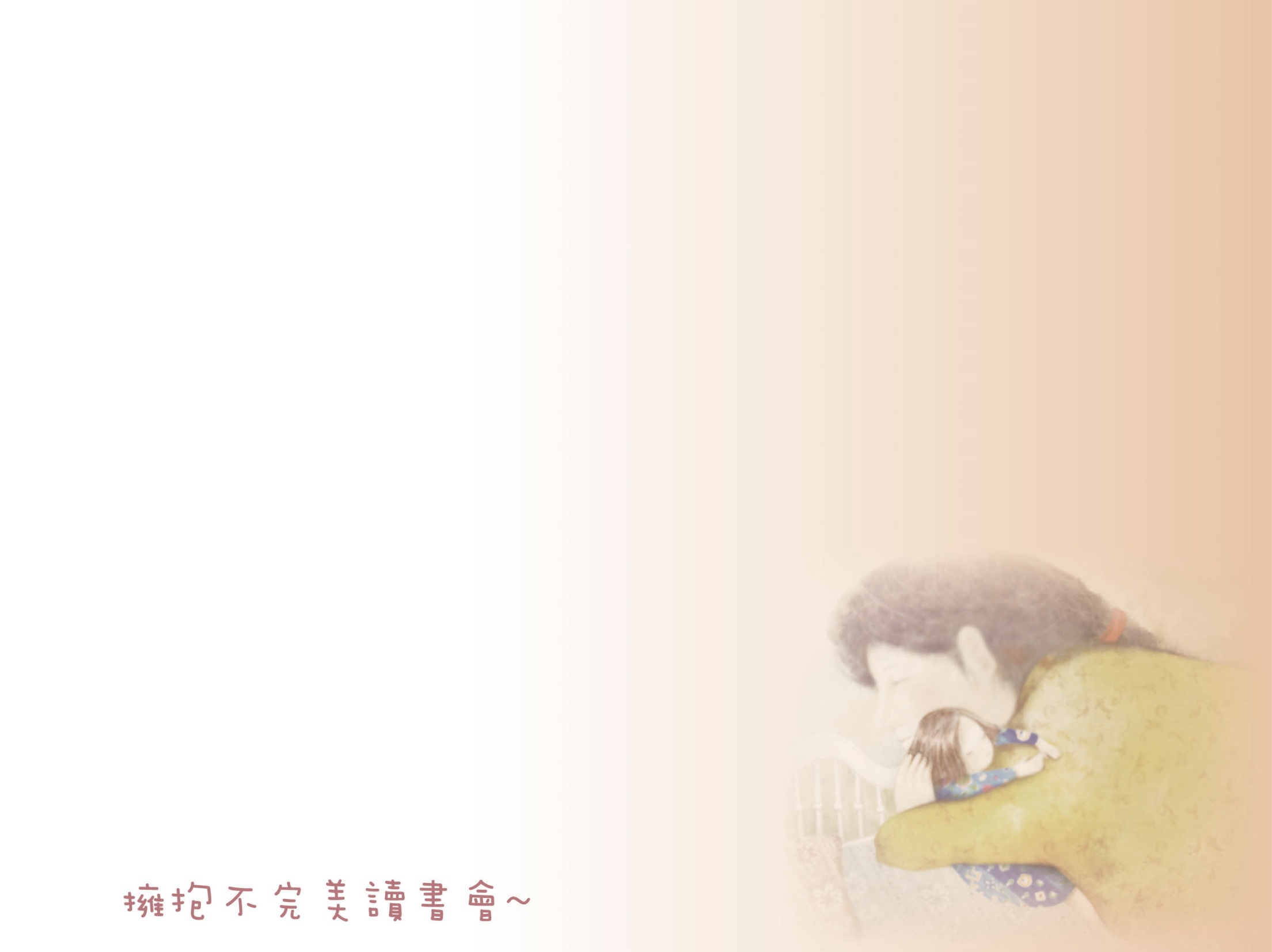 劉雯愷：
讀書會真是個好地方，不僅能療傷，還能趕走寂寞。一開始，老師讓我說自己的故事，讓我自己回味傷痛，分享傷痛，就像是揭開傷疤感覺難受，不過心裡那些憤怒的、介懷的感受，過這一說確實感覺到了輕鬆。
讀書會教會了我，嘗試著面對傷痛，在過程中原諒自己，原諒他人。聽同學們說自己的故事也是很奇妙的體驗，心情好像提線木偶，隨著同學的心痛而心痛，高興而高興。很多很多的情緒和我的是一樣的，聽他們的故事，像是在聽自己的故事，感同身受，切膚之痛，這是當時我想到的詞語。
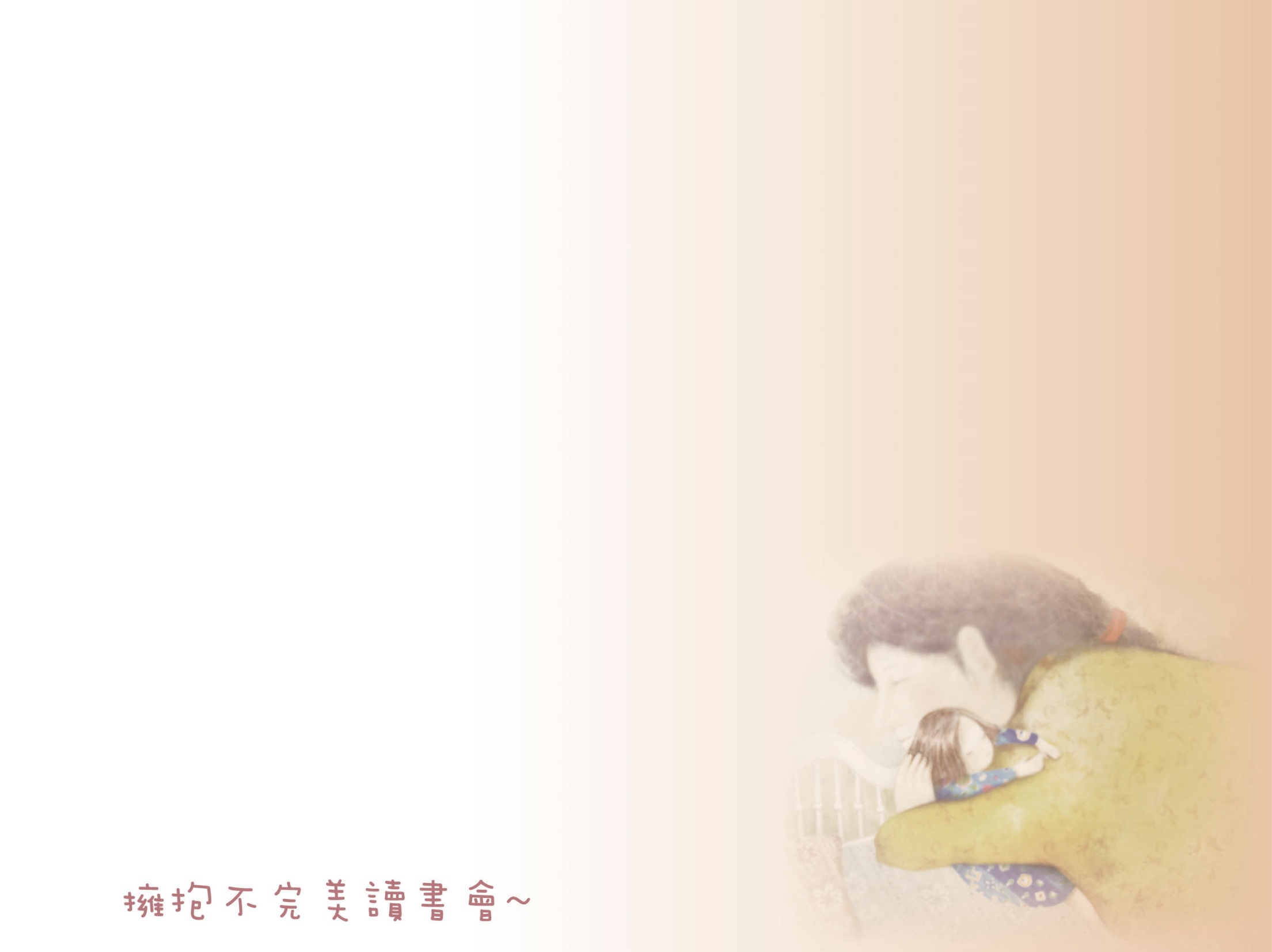 陳俞吟：
第一次參加讀書會，來自不同的科系大家卻有著一樣的心情共同來分享，像一個大家庭一樣。無論每個故事有怎樣的過往，都能產生相似的回憶和鼓勵，擁抱不完美真的是每個人必修的一門課，不僅僅擁抱，還須調適自我並從中學習釋然。生命中有許多小缺陷，在學習中一步步向上成長，將過去不被理解、不被看待、甚至是背叛，一一撫平。
無論未來的我們在哪條道路上，都將以開闊的心一同成長，放鬆自我寬心對待每個人事物，相信未來都將多彩且豐盛。
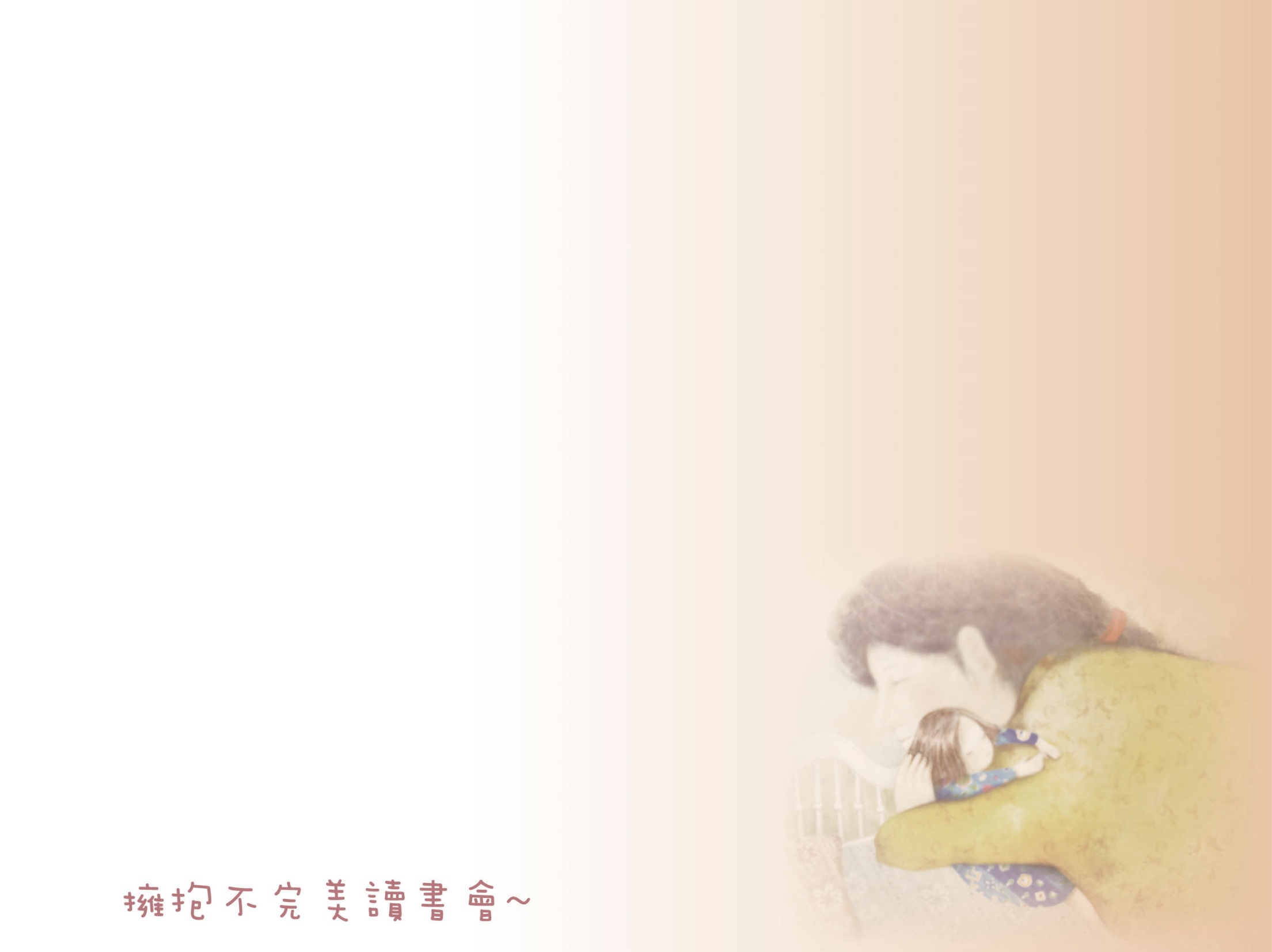 吳俞萱：
一開始會想參加這個讀書會是因為聽到可以抵學分，一開始覺得有點麻煩，後來看到大家都分享了自己的生命故事，雖然不太熟絡，但我也分享了自己的故事，老師和同學都給了我很多的建議和方法，這也讓我想通了以前很多想不通的事。
每個人的生命故事都是獨一無二的，雖然有時候會羨慕別人，總覺得別人的比較好，但我告訴自己要把屬於自己的生活，活得更精彩。
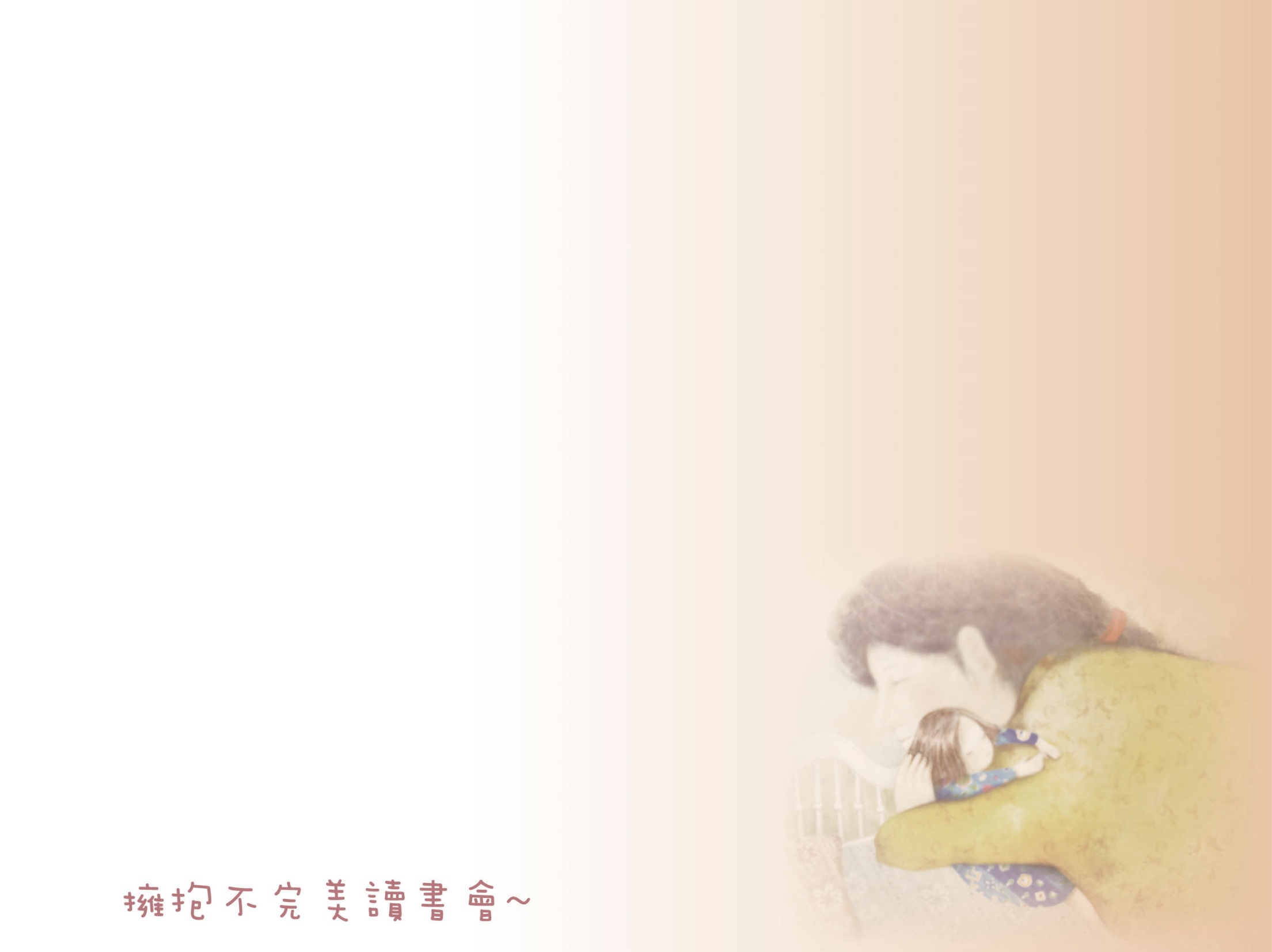 馬志豪：
一開始在班上聽到老師要開讀書會，我毫不猶豫地馬上去報名！參加了這個讀書會超有意義沒有遺憾，大家能夠敞開心房的告訴大家藏在內心已久的祕密，並且檢討找到解決的方式，剛開始還很害怕開口，也不知道從何開口，直到看見大家一個一個勇敢的說出自己的生命故事後，讓我感到很感動。
讀書會並不單單只是讀書，更加體驗到自己生命中的價值！生命中或許真的有許多的不完美！不過人就是因為不完美而完美的！不是嗎？如果要我形容參加讀書會文字，我會說：絕對值得！
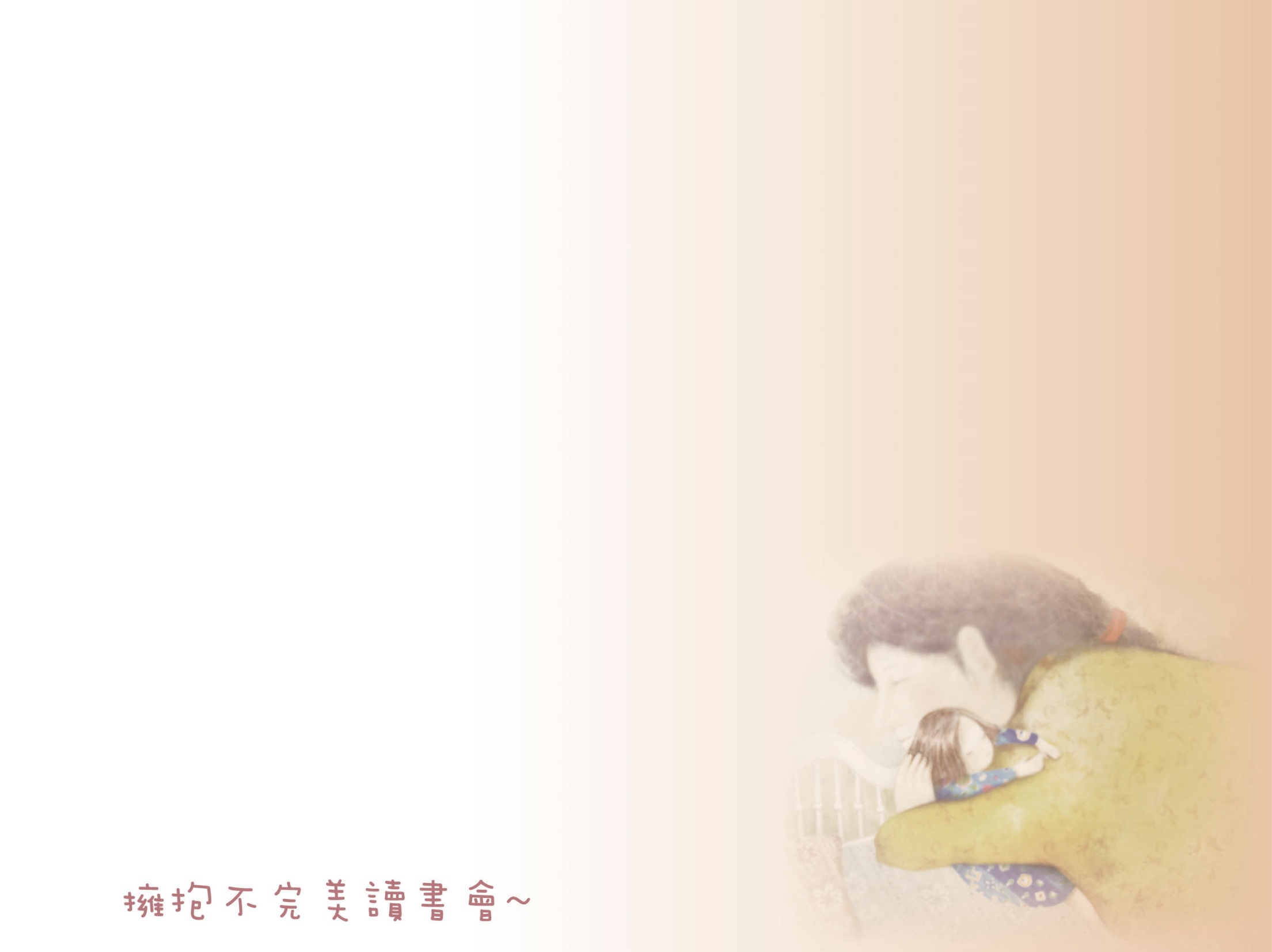 賈之維：
這學期參與讀書會，感觸很深，在讀書會中，分享人生的經驗，對自己的人生有更進一步地認識，我分享了我堅持的理念，由於長期以來我都不喜歡麻煩他人，總把事情攬在自己身上，可是往往自己是最痛苦的人，分享自己的經驗及想法，讀書會的同學們也給予我建議及方法，在往後的生活裡改善自己，讓自己變得更完美。
藉由讀書會的團聚，讓我對於書籍中的含意，以及人生的想法及概念有更進一步地想法，人因夢想而偉大，退一步海闊天空，這是我在讀書會裡所學習到的。
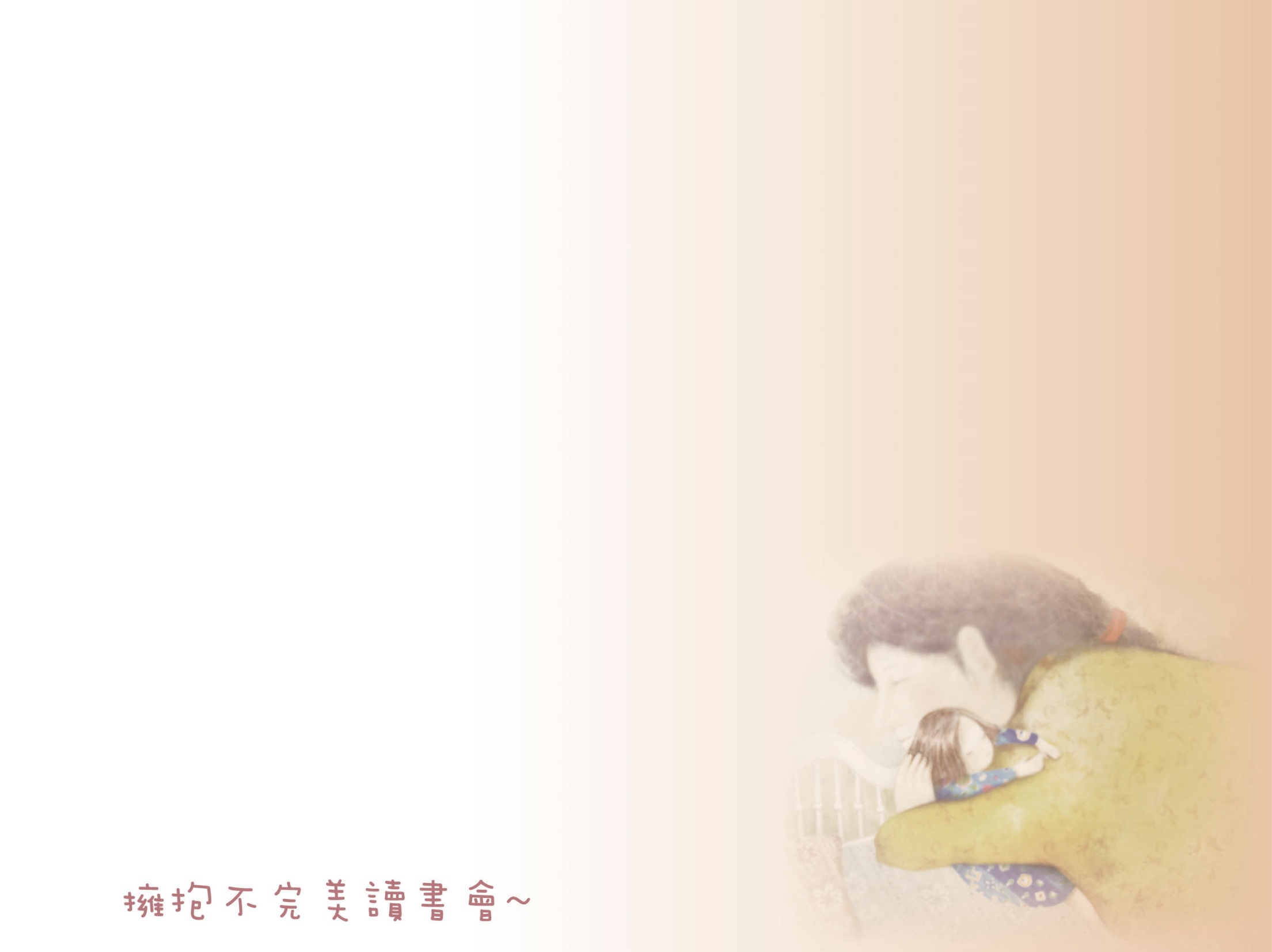 楊朕程：
也不知道是甚麼力量驅使我，在一群自己還不是熟透的人面前分享自己的過去與想法，有點一見如故，卻未曾謀面過的熟人那樣，完全沒有陌生人的感覺，我的直覺說：可以講，這個機會很難得! 所以從我第一次去到結束我都是話最多的那個。
在「擁抱不完美」一書中，作者利用說故事的方式，來重新看見自己，了解自己的不完美，並接納他，書中提到：「說著自己不完美的故事，除了認回自己、讓自己更完整，當中，我也看見自己的勇氣與力量。」讓我了解到只有在認識到自己不完美的瞬間，自己才會開始變得完美。